Newton’s Laws of Motion
Newton’s 1st Law
If the force on an object is zero,                                                                         the motion of the object does NOT change!
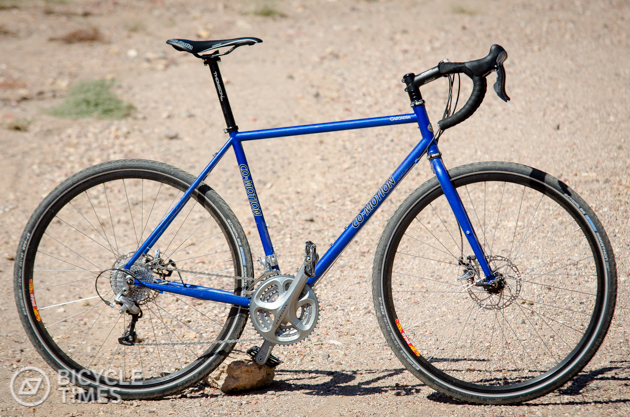 Newton’s 1st Law
NO change in velocity 
(speed or direction)
Balanced 
Forces
Unbalanced 
Forces
Change in velocity 
(speed or direction)
Newton’s 1st Law
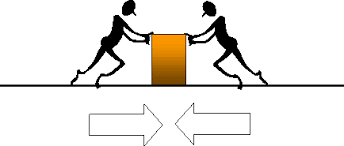 Balanced 
Forces
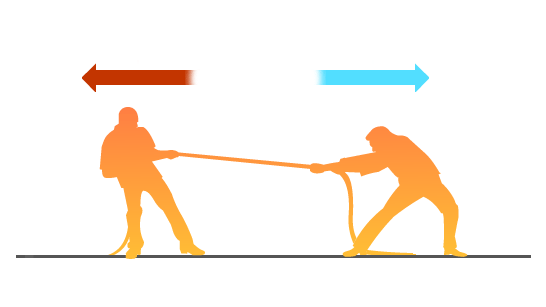 Unbalanced 
Forces
Newton’s 1st Law
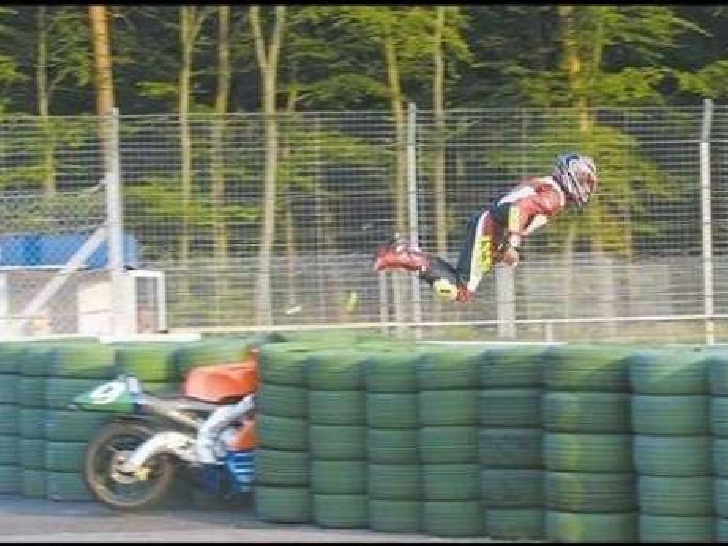 Inertia
Tendency of an object in motion to resist a change in its motion
Newton’s 1st Law
Movement
Start Moving=force greater than static friction
Keep moving=force as strong as friction
Stop moving=friction or another force acts on an object
Newton’s 2nd Law
The acceleration of an object is equal to the net force acting on an object divided by the object’s mass.
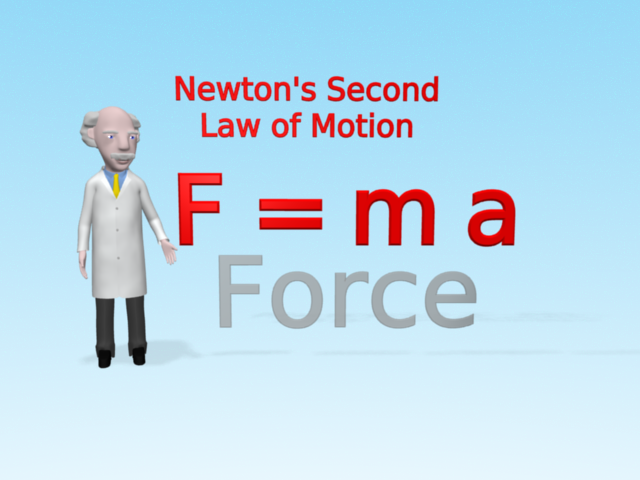 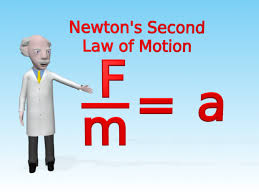 F=force         m=mass            a=acceleration
Two ways to increase acceleration:
Newton’s 2nd Law
1. Increase mass
2. Increase force
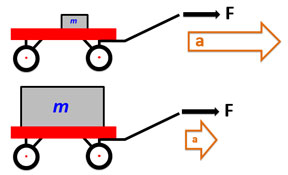 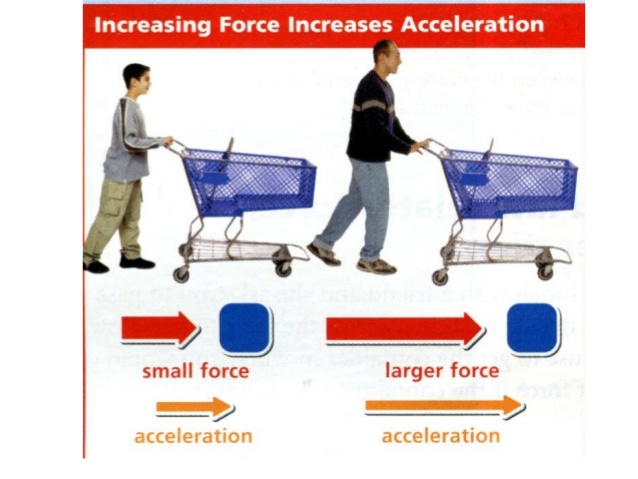 Newton’s 2nd Law
Unbalanced Forces on an object at rest = 
object begins moving in direction of net (bigger) force
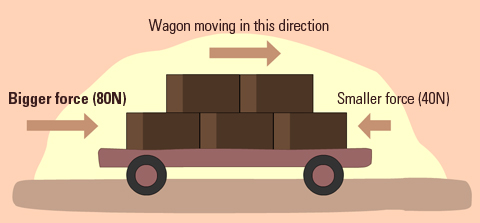 Newton’s 2nd Law
Unbalanced Forces on a moving object = 
change in acceleration
Speed Up = Positive Acceleration
Increasing speed
Increasing velocity
Slow Down = Negative Acceleration
Decreasing speed
Decreasing velocity
Change direction
Circular Motion
Newton’s 2nd Law
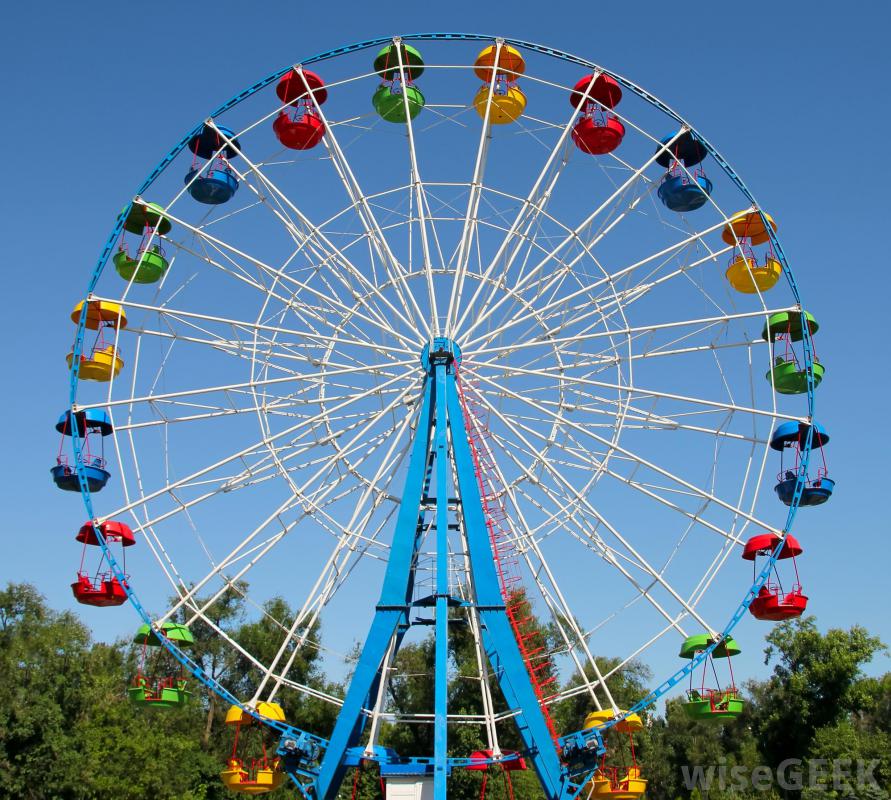 Any motion in which an object is moving along a curved path
Centripetal Force
Newton’s 2nd Law
In circular motion, a force that acts perpendicular to the direction of the motion (towards the center of the curve)
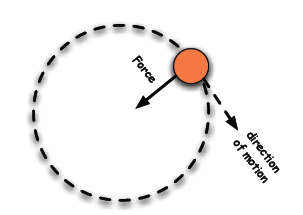 Newton’s 3rd Law
When one object exerts a force on a second object, the second object exerts an equal force in the opposite direction on the first object.
Newton’s 3rd Law
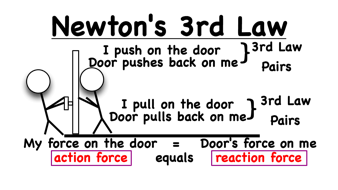 Force Pair

The force two objects apply to each other
Action Force:  force you apply
Reaction Force:  force applied by the object
Newton’s 3rd Law
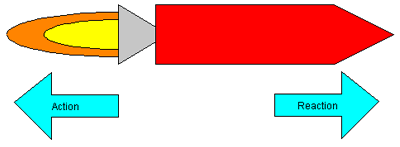 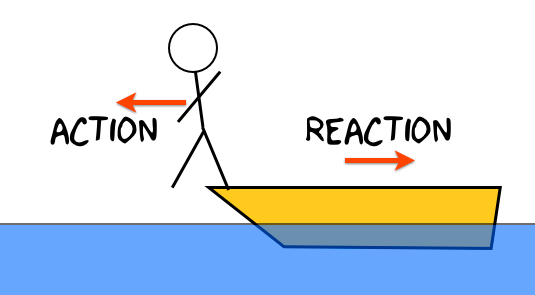 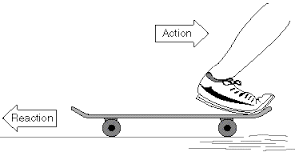 Newton’s 3rd Law
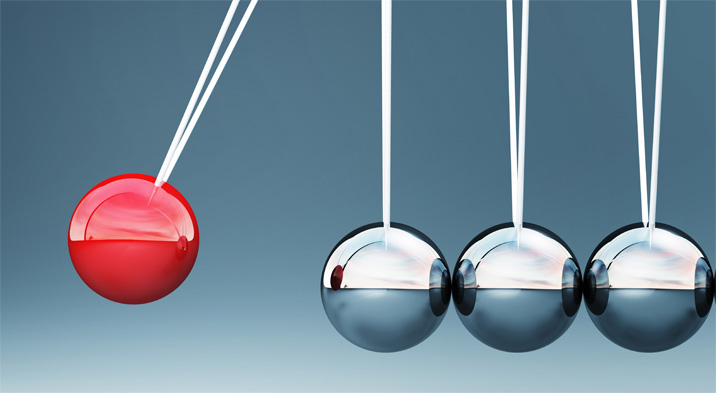 Momentum

A measure of how hard it is to stop a moving object
Momentum = mass x velocity (p = m x v)
More mass = more momentum
More speed = more momentum
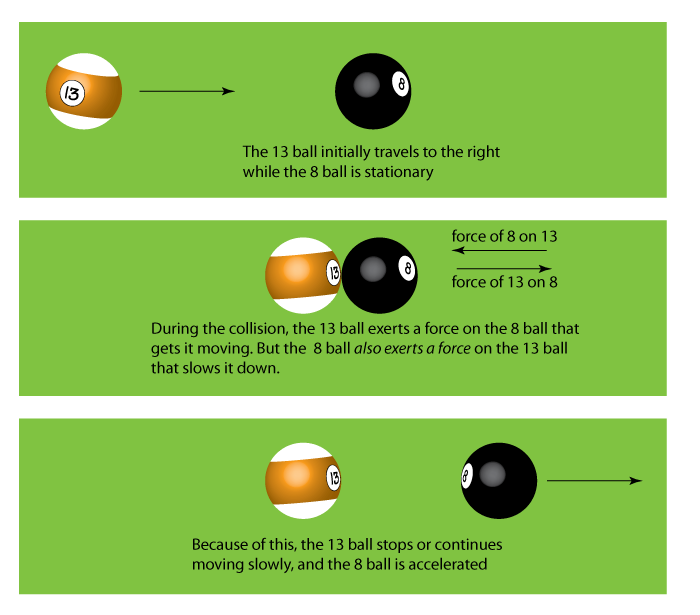 Newton’s 3rd Law
Law of Conservation of Momentum

The total momentum of a group of objects stays the same unless outside forces act on the object
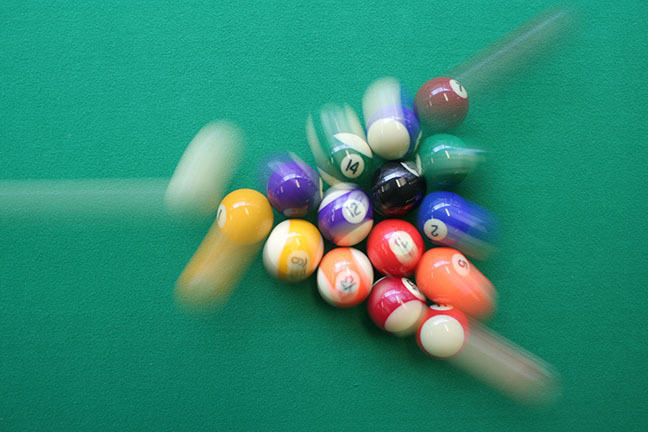 Newton’s 3rd Law
Forces to Stop Momentum

Elastic Collision
Objects collide and bounce off each other
No net loss of kinetic energy in the system
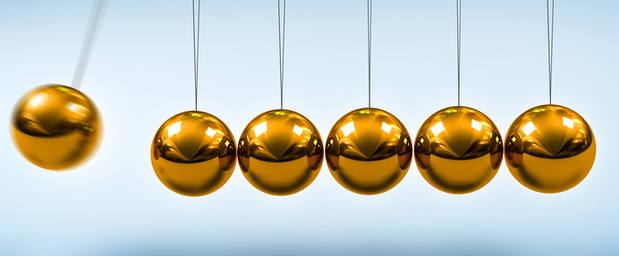 Newton’s 3rd Law
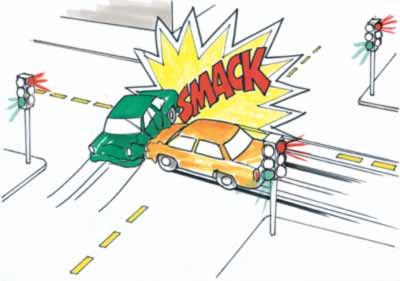 Forces to Stop Momentum

Inelastic Collision
Objects collide and stick together
There is a loss of kinetic energy
It is transferred to something else
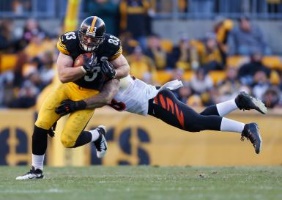 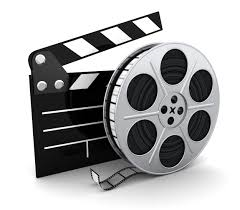